PROYECTO EJECUTIVO LINEA DE ALIMENTACION Y ADECUACION DEL SISTEMA DE DISTRIBUCION SAN JOSE DE LA CALERA – SAN JOSE DE LA BARRANCA – SAN JOSE DE LAS FUENTES.
PRESUPUESTO DE LA OBRA con IVA : $ 208,024.03
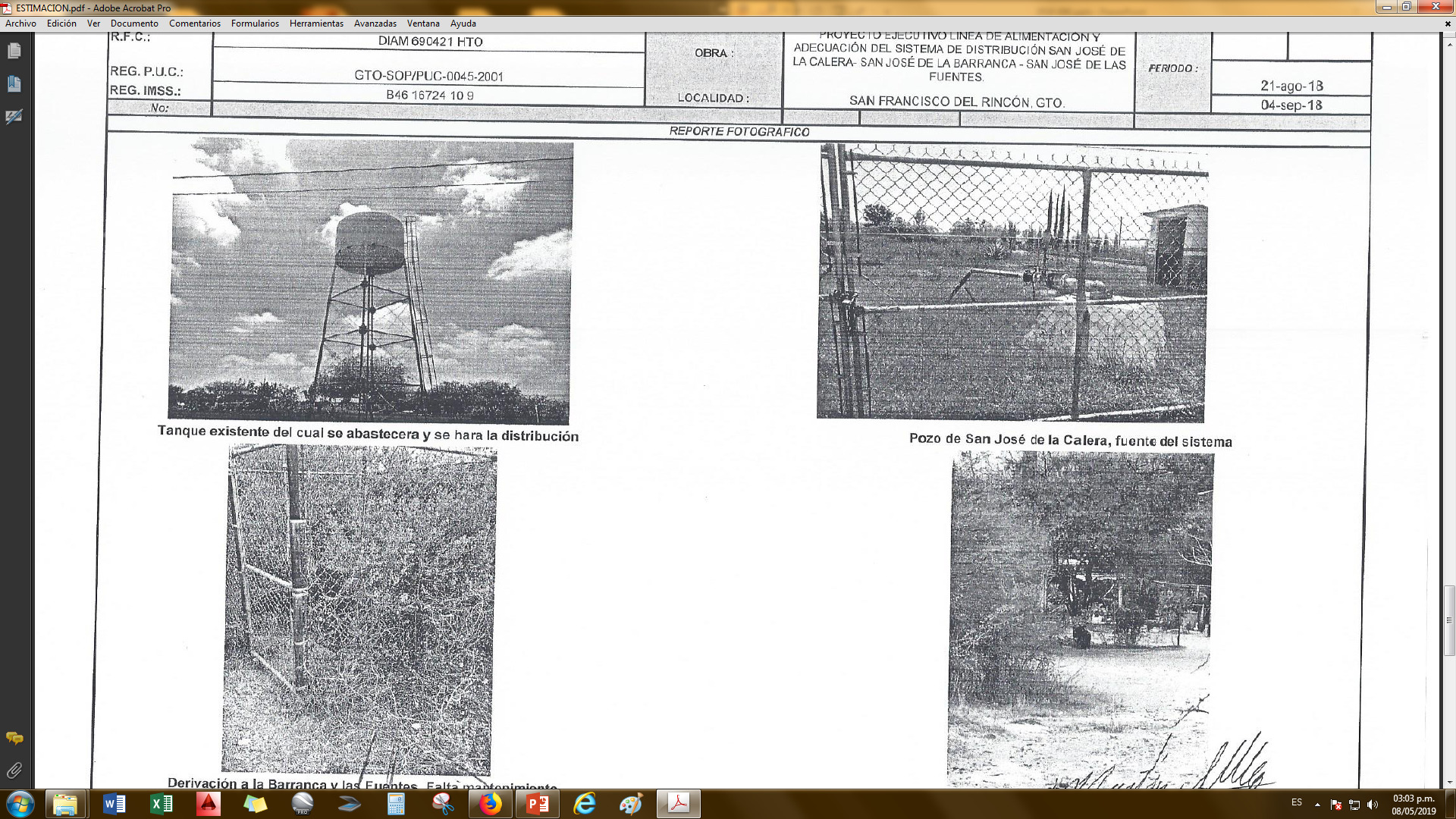 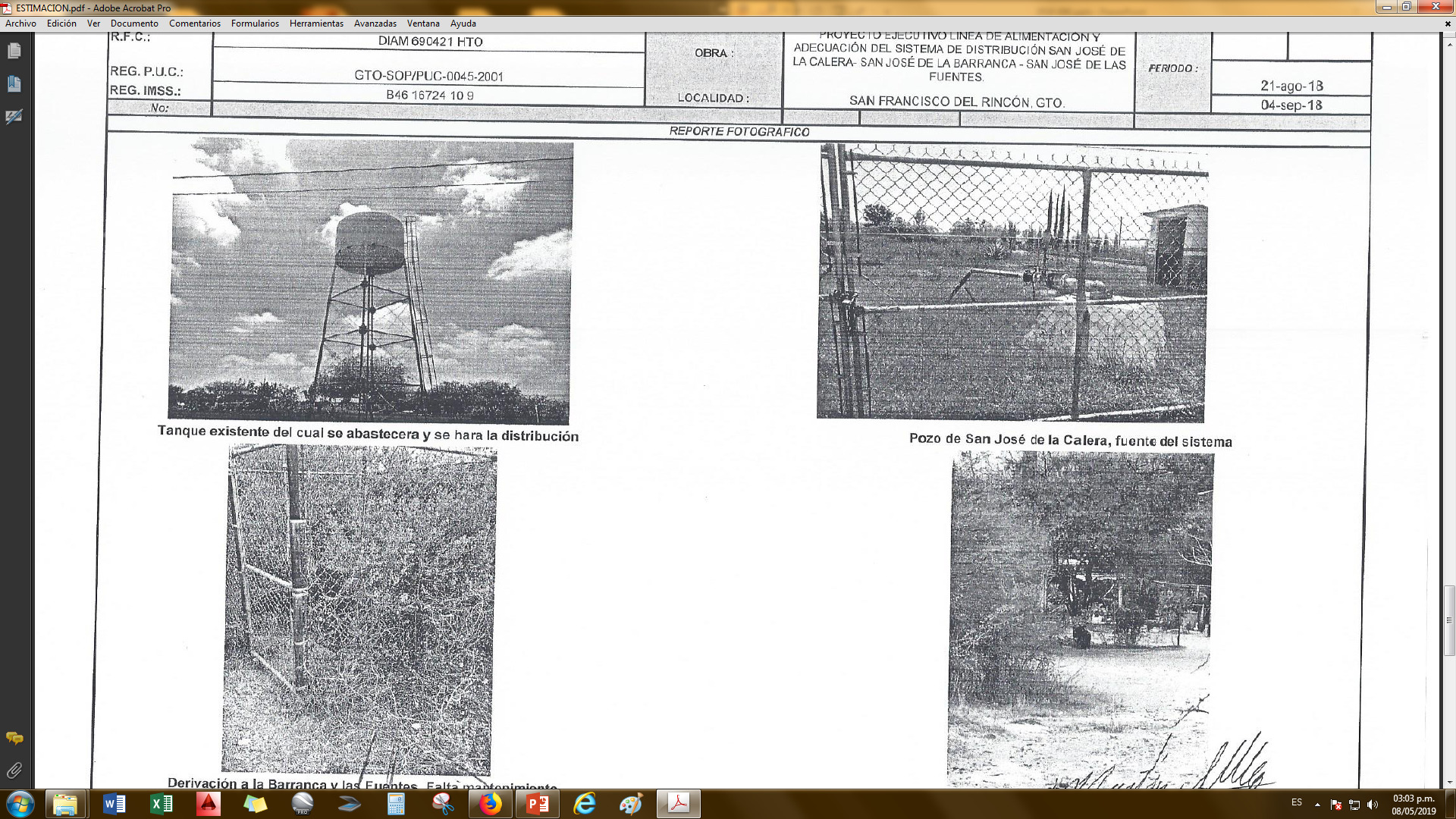 DESCRIPCION DE LOS TRABAJOS

LEVANTAMIENTO TOPOGRAFICO DE LA ZONA.
ANALISIS Y ESTUDIO.
PROPUESTA DE ALIMENTACION.
PROYECTO (CATALOGO Y PRESUPUESTO).
INTEGRACION DE EXPEDIENTE.
SAN FRANCISCO DEL RINCÓN, GTO.
1 DE 1